Figure 3. Blink- and tapping-specific activities from a second-level group analysis. Both activities are thresholded at ...
Cereb Cortex, Volume 18, Issue 4, April 2008, Pages 930–937, https://doi.org/10.1093/cercor/bhm129
The content of this slide may be subject to copyright: please see the slide notes for details.
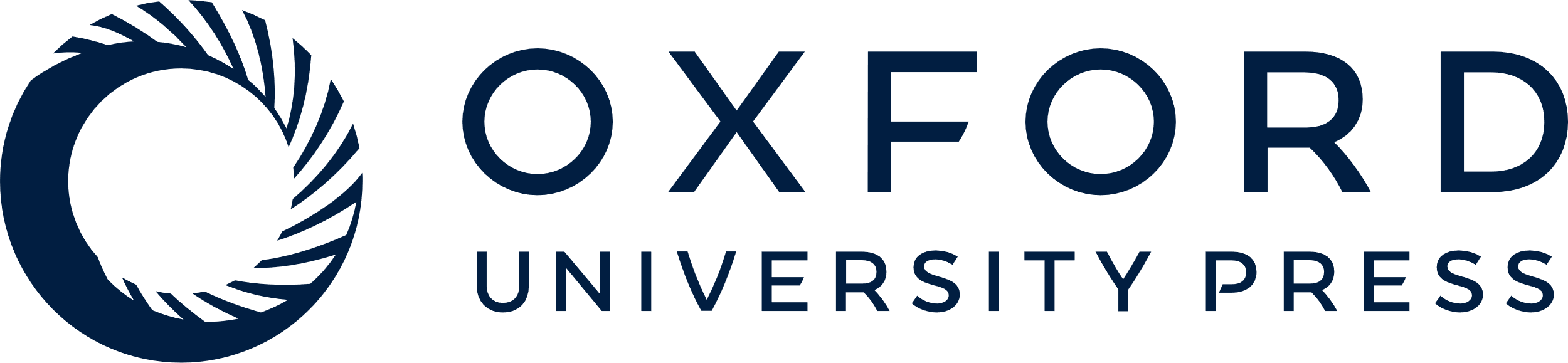 [Speaker Notes: Figure 3. Blink- and tapping-specific activities from a second-level group analysis. Both activities are thresholded at uncorrected P < 0.01 for a display purpose. (A) Activities are superimposed on a sagittal plane of the standard MRI in the MNI space. The 2 CMA (RCZa and RCZp) showed activity greater during the blinking task than the bimanual tapping task. Conversely, the CCZ/SMA showed bimanual tapping-specific activity. The white vertical lines represent the coronal sections shown in (D–F). (B) A temporal profile of group-averaged tapping-specific BOLD signal changes in the RCZp. Time course activity was calculated from 5-mm spherical volumes of interest, was converted into a percent signal change, and was plotted against the time after the visual cue presentation (event onsets). The red line represents activity during the blinking task and the blue line indicates activity during the bimanual tapping task. Error bars indicate standard error of the mean. (C) A temporal profile of blinking-specific event-related activity in the CCZ. (D–F) The blink- and tapping-specific activities overlaid onto a coronal section of the standard MRI at y = 18 mm (D), y = −6 mm (E), and y = −26 mm (F). The blink-specific activity in the RCZp was significant after SVC, whereas the one in the frontal operculum (Fop) or RCZa did not reach the statistical significance. M1, hand representation of the primary motor cortex; Pop, parietal operculum.


Unless provided in the caption above, the following copyright applies to the content of this slide: Published by Oxford University Press 2007.]